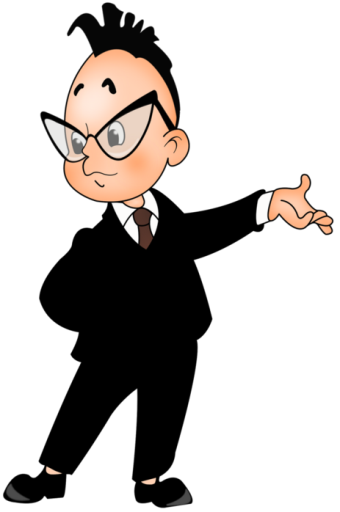 Тема

Имя собственное

1 класс
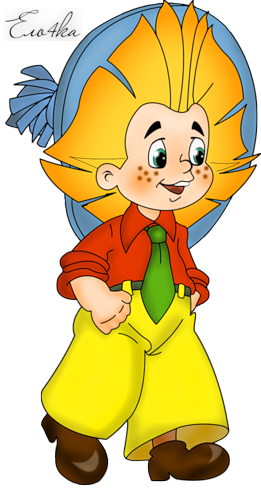 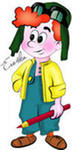 Винтик из Цветочного города написал приглашение Незнайке и другим малышам:
Дорогой друг! 

Приходи ко мне домой на день рождения. 

Твой сосед.
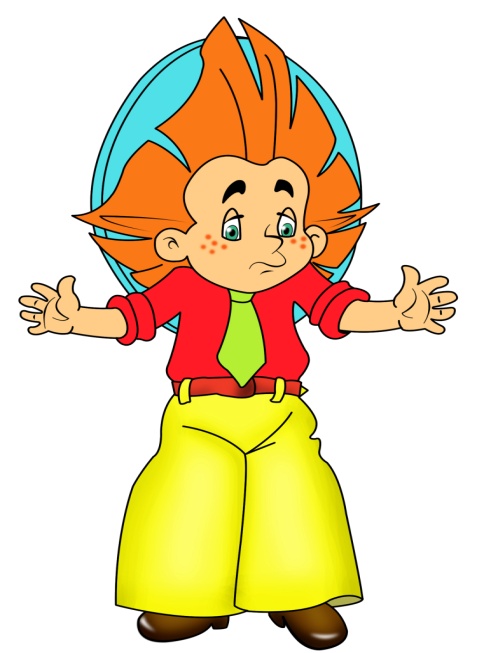 Он разложил приглашения в почтовые ящики.
Назовите значения слова:
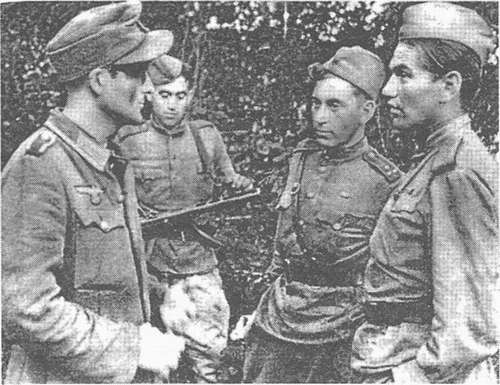 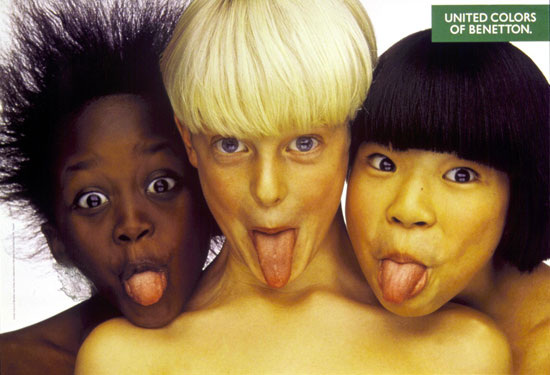 Язык
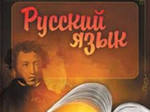 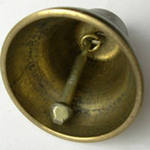 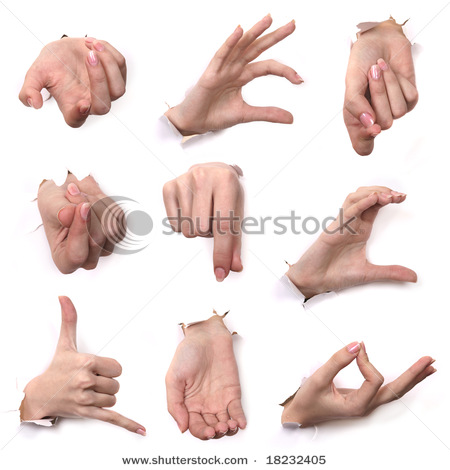 Прочитайте предложения и назовите значение выделенных слов:
        Из большой коробки папа достал винтик. Сегодня Винтик приглашает малышей на свой    День    рождения.
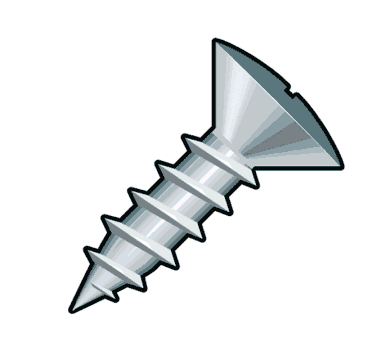 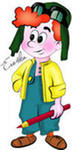 винтик – крепёжная деталь
Винтик – имя литературного героя
ДИАГНОСТИЧЕСКОЕ ЗАДАНИЕ

Закончите фразу:

В первом предложении
 «Роза стоит на остановке» слово «роза» означает ……………. . 

Во втором предложении 
«Роза стоит в вазе» слово «роза» означает ……….
Спишите текст, раскрывая скобки:
              
              Мою собаку зовут 
            арик. Малыш несёт воздушный             арик.
Ш
(Ш, ш)
(Ш, ш)
ш
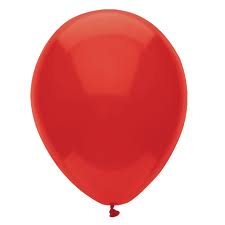 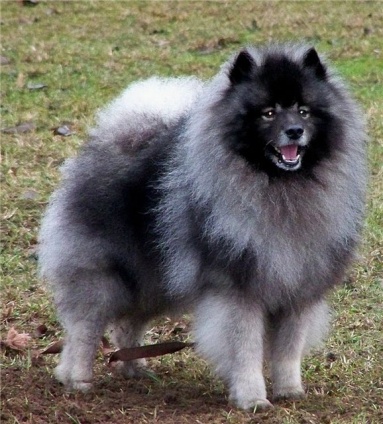 Физминутка для глаз
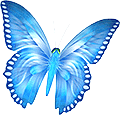 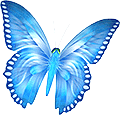 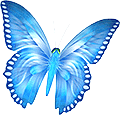 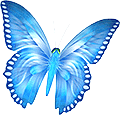 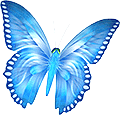 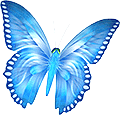 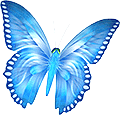 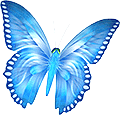 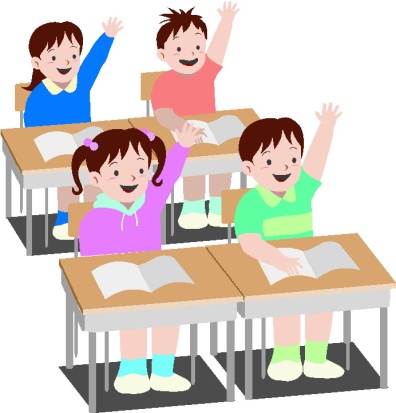 Первоклассник

    Первоклассник Вова Макаров живёт в городе  ……………….                     на улице   ………….  . В школу его провожает сестра  ……… . За ними бежит собака ………. . В классе  Володя сидит с другом …………… .
Учительница ……………………..                      читает детям сказку  …………  .
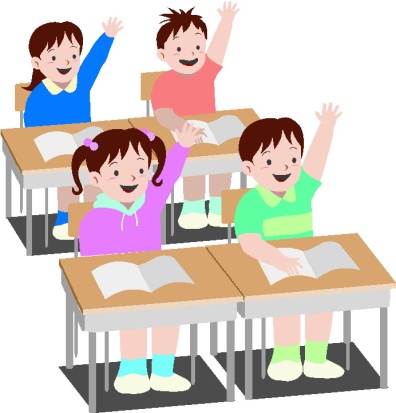 Составьте имена и фамилии 
с данными слогами и напишите их.
Ва -                 Ве –
Во -                 Ви –
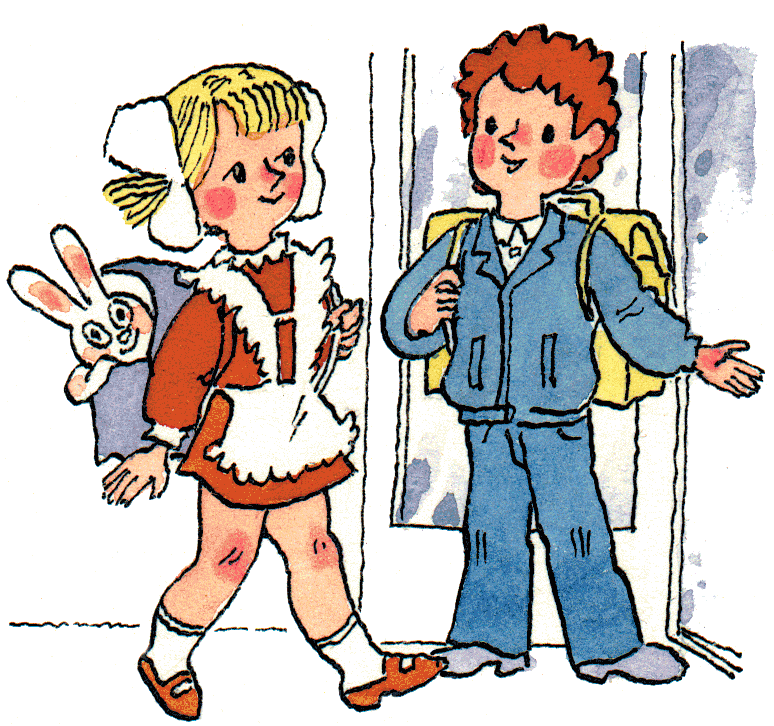 ДИАГНОСТИЧЕСКОЕ ЗАДАНИЕ


1. Прочитайте текст «Моя семья» и выделите:
 имя собственное значком «Х», 
 имя нарицательное – значком  «V».
2. Выпишите из текста «Моя семья»:
 - имена и отчества родителей Игоря Свиридова;
 - отчество Игоря.
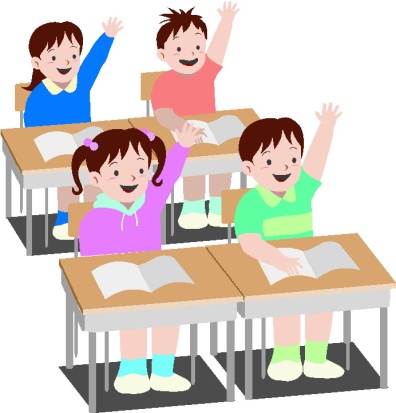 Назовите общим словом:

Ульяна, Игорь, Яков -

Москва, Петербург -

Петров, Ковалев, Осипова -

Зорька, Шарик, Мурка -
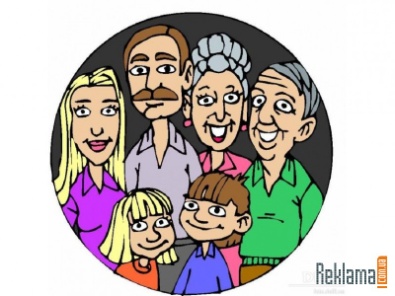 имена
названия городов
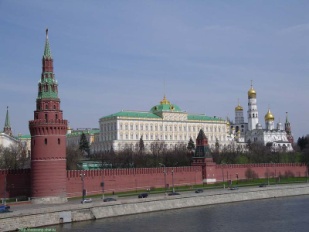 фамилии
клички животных
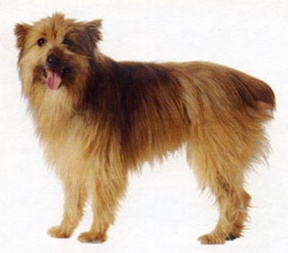 Назовите значение выражения «имя собственное».
Расскажите о правописании имён собственных.
Прочитайте слова, подберите к словам левого столбика соответствующее имя собственное из правого столбика и соедините стрелкой:
девочка
мальчик
собака
корова
город
улица
учительница
врач
сказка
Альма
Ольга Михайловна
Иван Степанович
Аня
Зорька
Москва
«Колобок»
Игорь
Лесная
Алгоритм оформления приглашения


Чтобы оформить приглашение, надо:
• использовать вежливое обращение;
• написать название мероприятия 
   (день рождения, дискотека, концерт), 
    которое будет проводиться;
• указать день и время проведения 
   мероприятия;
• написать место проведения (адрес); 
• написать имя   приглашающего.
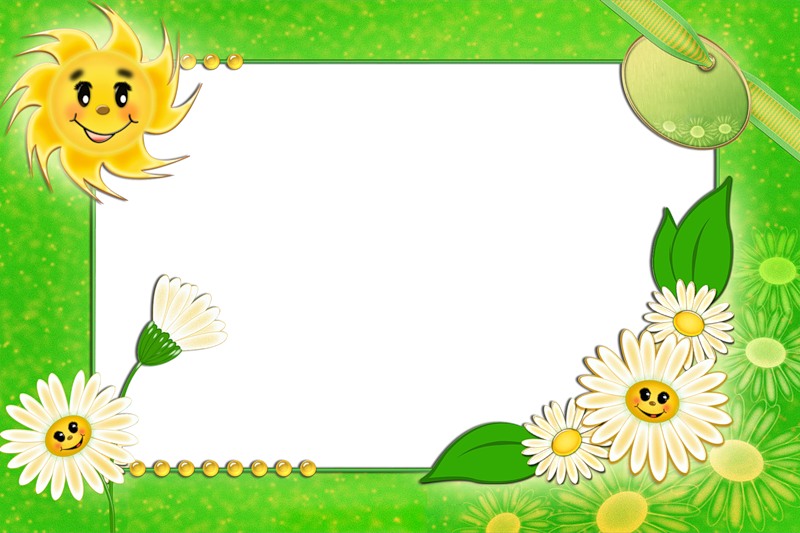 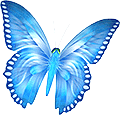 ПРИГЛАШЕНИЕ
Дорогая мамочка!
Приглашаю тебя на концерт.
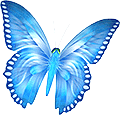 Приходи 7 марта в 12 часов
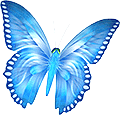 в школу.
Ваня.
ДИАГНОСТИЧЕСКОЕ ЗАДАНИЕ


Прочитайте текст, подберите подходящие по смыслу имена собственные, используя слова для справок, и напишите его.  
Напишите название текста. Проверьте правильность  его оформления.

_____________

Летом _______  ________ отдыхает у  бабушки. Её зовут ______  _______. Они живут в поселке _________на берегу озера ________. Дом охраняет собака _________.  


Слова для справок:  Петров, Никита, Мария Ивановна, Горки, Дружок, Белое, Лайка, Нина, Лесное, Гришина, Иван Васильевич.
Прочитайте текст и подчеркните слова, которые одинаково произносятся, но могут иметь разные значения .
Летний отдых

Летом Нина Гришина отдыхает у бабушки. Её зовут Мария Ивановна. Они живут в поселке Горки на берегу озера  Лесное. Дом охраняет собака Дружок. 

Определение значение слова «Горки», «Лесное», «Дружок».
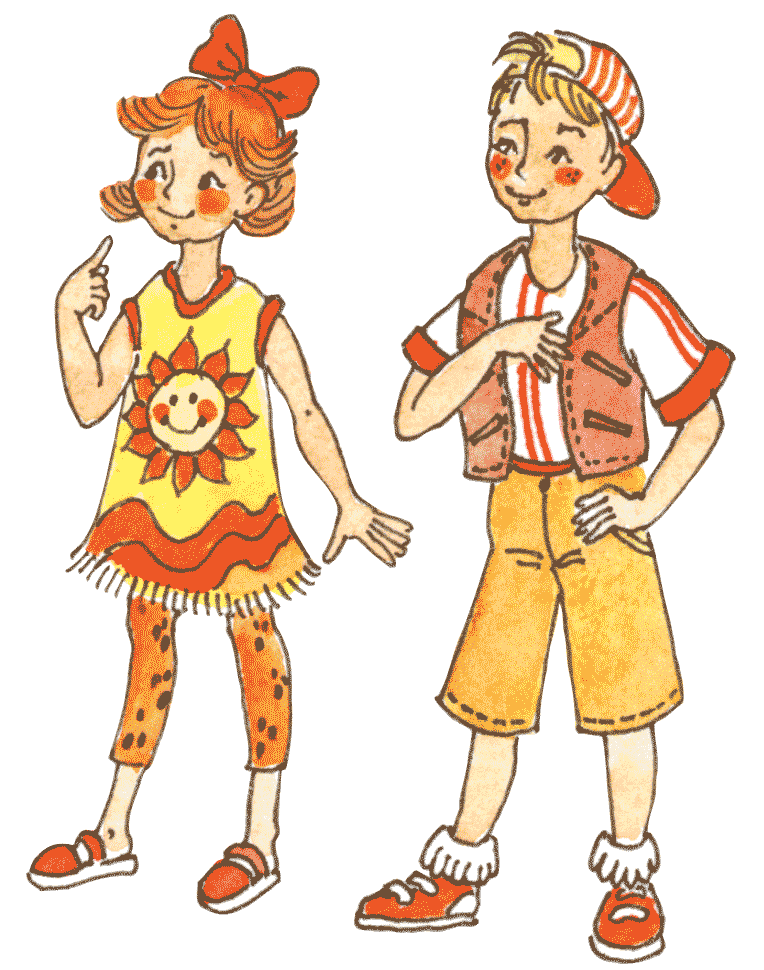 Образуйте и напишите фамилии: 

От названия профессии ( портной – Портнов; кузнец – …; … – ….
2. От названия животного (заяц – Зайцев; мышка – …; … – ….
3.  От имени человека ( Иван – Иванов; Пётр – …; …
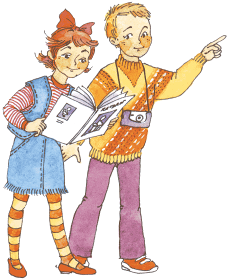 ДИАГНОСТИЧЕСКОЕ ЗАДАНИЕ

Напишите имена собственные, которые можно образовать 
от слова «василек»:
• Имя – ______________
• Фамилия – ____________
• Название города – ______
_______________________
• Кличка животного – _____________
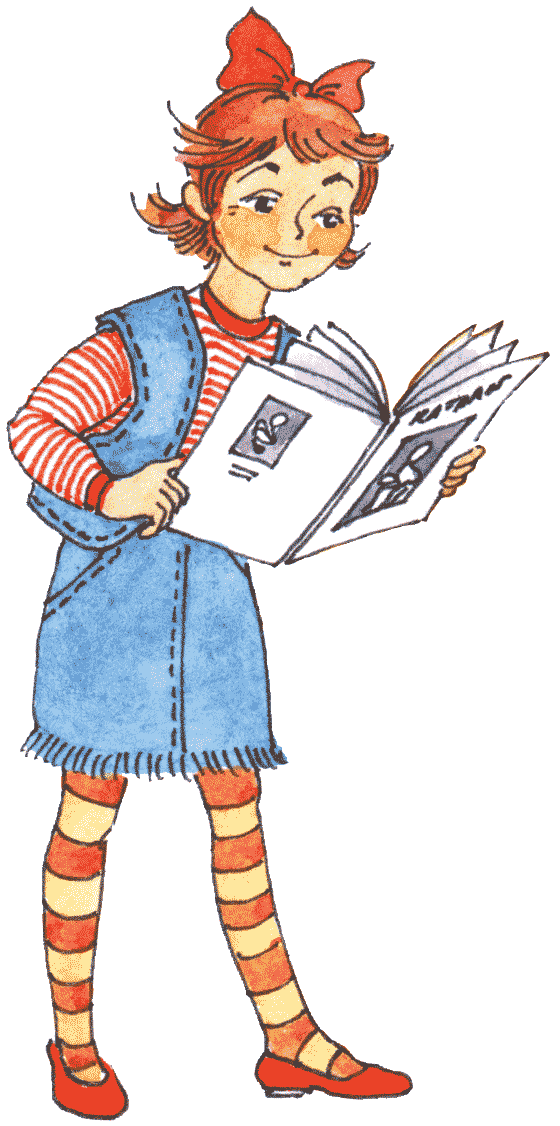 Верно ли Маша выполнила задание, 
в котором  написала предложение: «Моя любимая сказка – колобок»? Обоснуйте свое мнение.

Допишите кличку собаки:
Овчарка Гром, пудель…………., щенок…………….
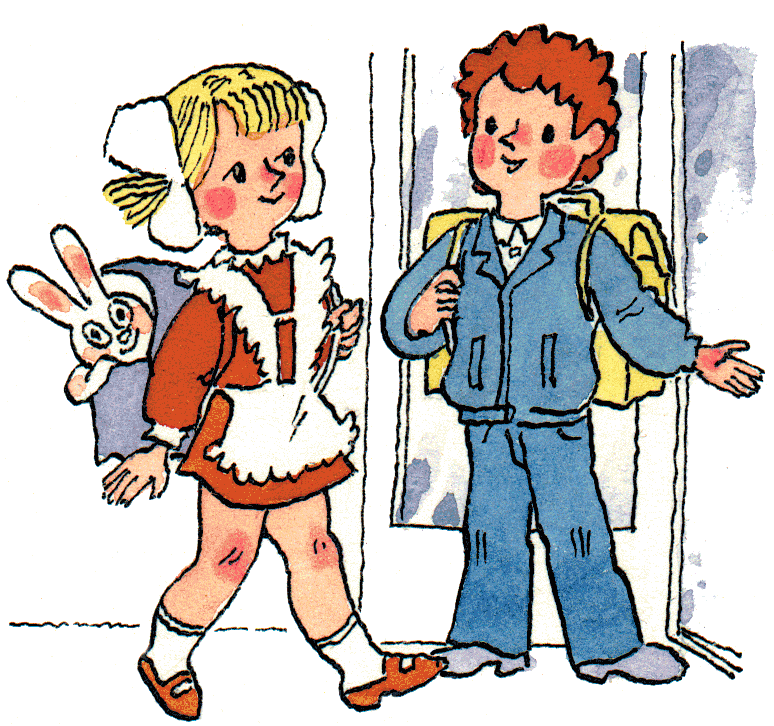 ДИАГНОСТИЧЕСКОЕ ЗАДАНИЕ


Прочитайте текст и подчеркните имена собственные. 
Исправьте ошибки в тексте и напишите его.

Миша Комаров прочитал книжку «Каникулы в простоквашино». Ему понравились дядя Федор и кот матроскин.
ИНФОРМАТИВНЫЙ ВАРИАНТ

Помогите Винтику написать приглашение другу на День рождения, используя образец:


Дорогой ___________________!

Приглашаю тебя на ______________________ 

завтра в  __________ часов,        

улица _________________ ,       дом ______. ______
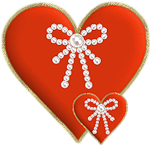 ИМПРОВИЗАЦИОННЫЙ ВАРИАНТ

Исправьте ошибки в приглашении Винтика, используя приобретённые знания и умения темы.
Моему другу с соседней улицы.
Дорогой друг! Приходи ко мне домой на день рождения. Твой сосед.
ЭВРИСТИЧЕСКИЙ ВАРИАНТ
Напишите такое приглашение одному из малышей на День рождения к Винтику, которое вы хотели бы получить сами.
Самоанализ
Закончите предложения:
1. Мне важно правильно писать имя собственное, потому что…
2. Чтобы написать приглашение без ошибок, нужно…
Самооценка
Закончите предложение:
Я …………….. (очень, не очень) доволен приглашением на День рождения, которое сделал ……………… (сам, с помощью одноклассников, учителя)